Двигательная активность детей раннего возраста
Народная мудрость гласит:
«Тело без движения подобно стоячей воде, которая портится, плесневеет и гниет»
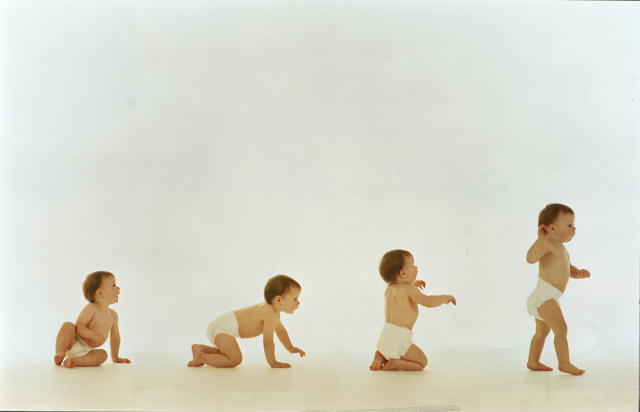 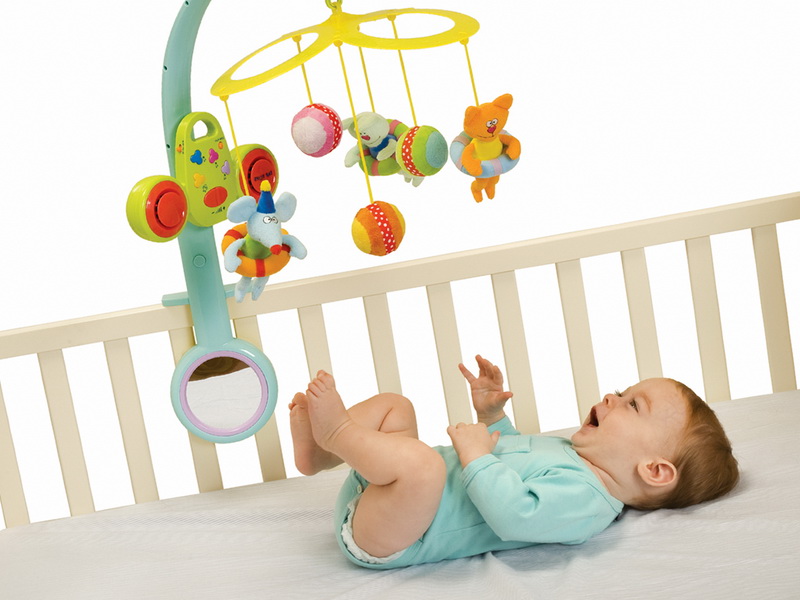 ДВИЖЕНИЕ – это эффективное лечебное средство.
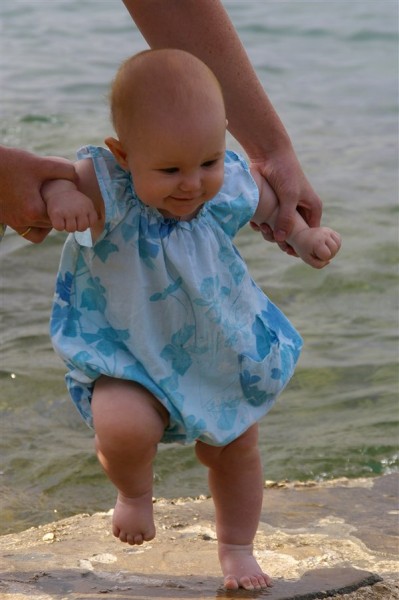 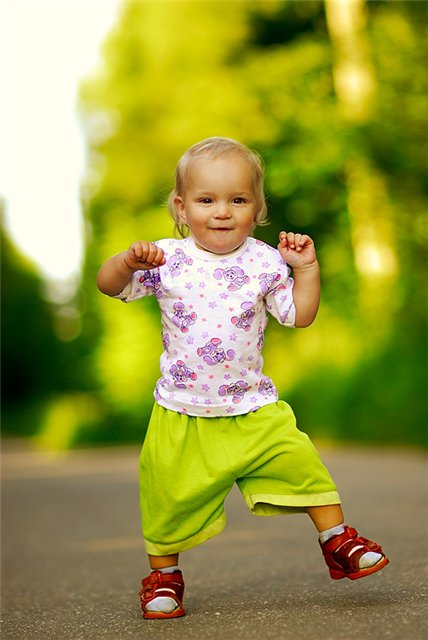 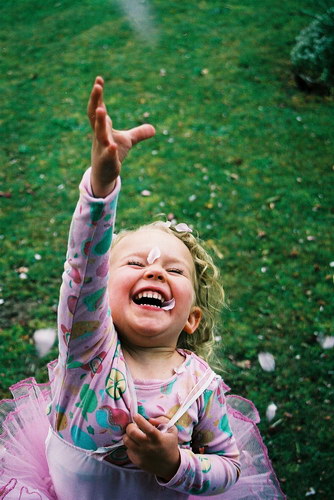 Показатели НПР 
в раннем возрасте
Ловкость
Быстрота
Сила
Скоординированность
К.Д. Ушинский, прекрасно зная природу детского организма, писал: 
«Дитя требует деятельности беспрестанно и утомляется не деятельностью, а ее однообразием и односторонностью. Заставьте ребенка сидеть – он очень скоро устанет, лежать – тоже самое, идти он долго не может, не может долго ни говорить, ни петь, ни читать и менее всего долго думать, но он резвится и движется целый день, переменяет и перемешивает все эти деятельности и не устает ни на минуту, а крепкого детского сна достаточно, чтоб возобновить детские силы на будущий день»
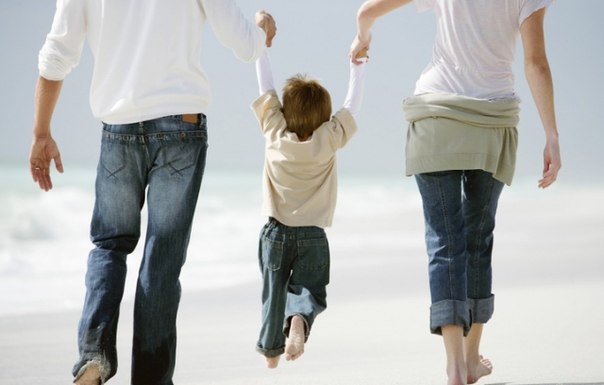 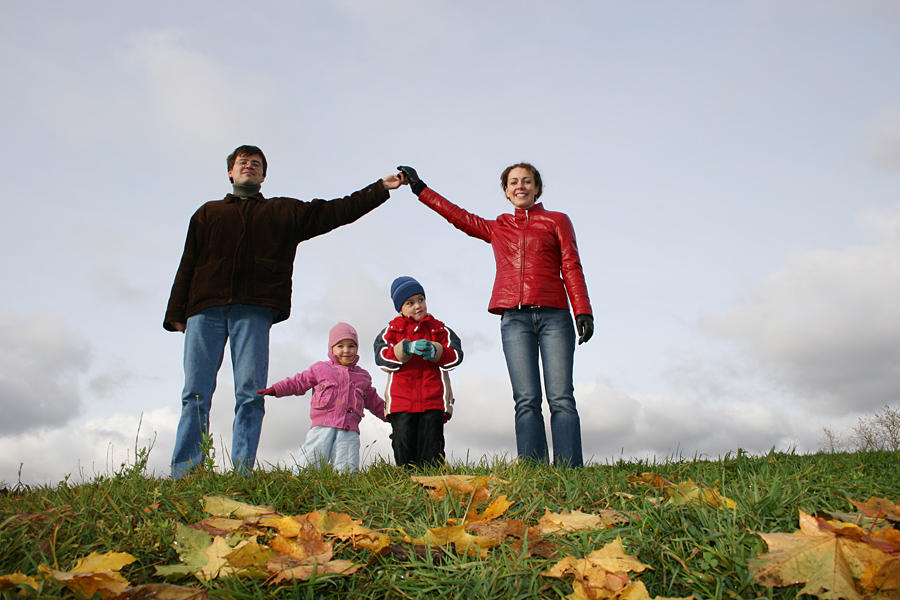 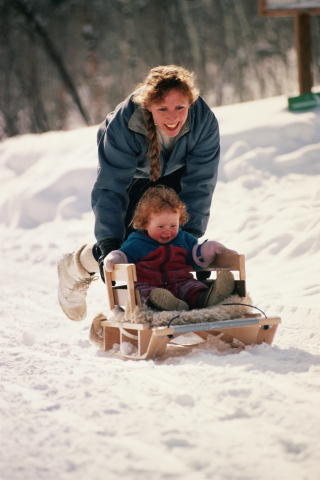 Физическое развитие человека проявляется в таких основных свойствах, как
сила
быстрота
ловкость
гибкость
выносливость
БЕГ
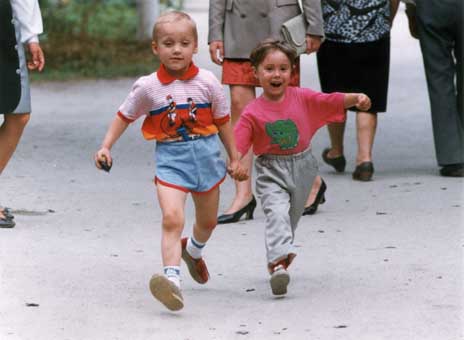 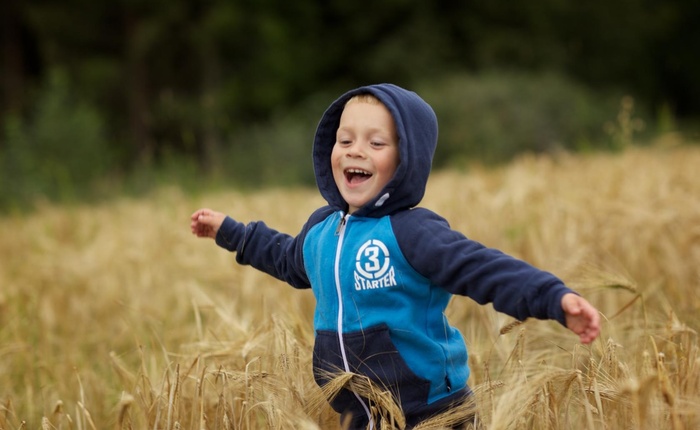 ЛЫЖИ
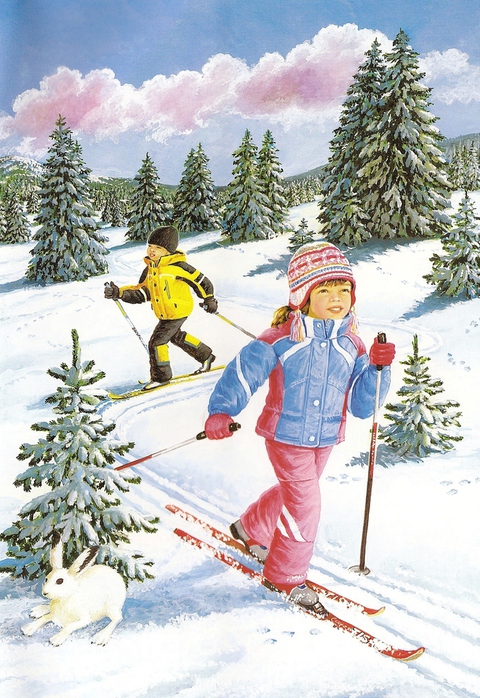 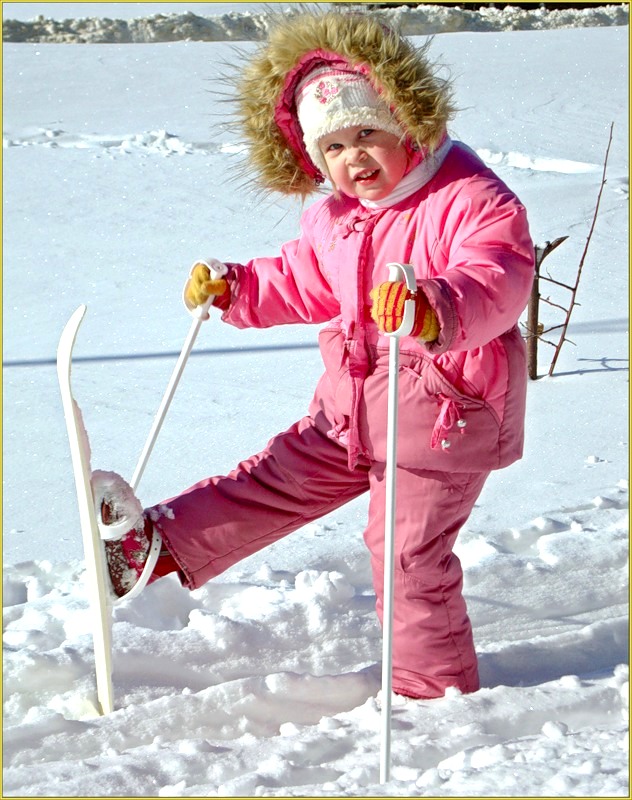 ПЛАВАНИЕ
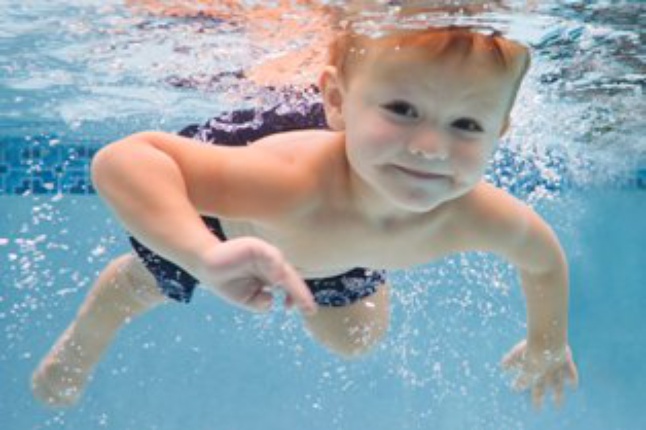 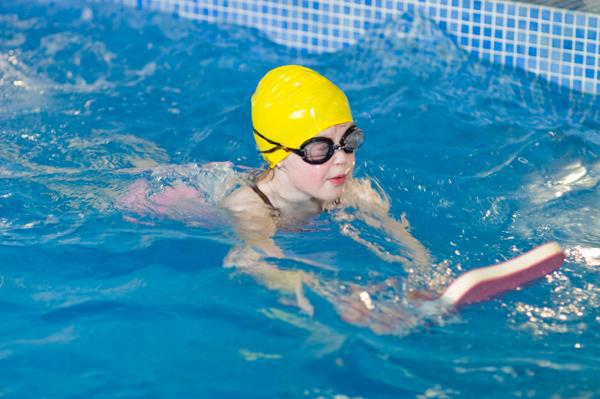 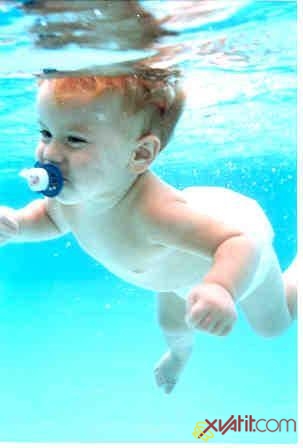 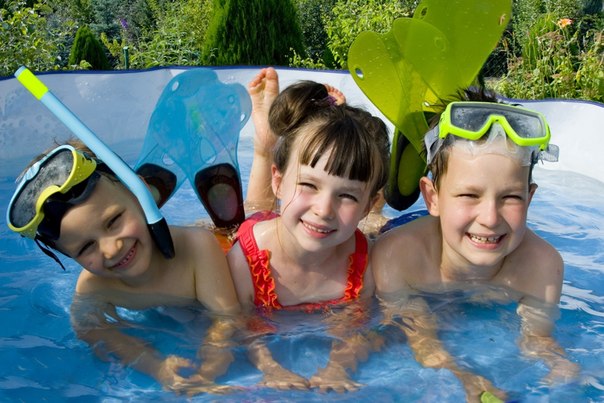 ЕЗДА НА ВЕЛОСИПЕДЕ
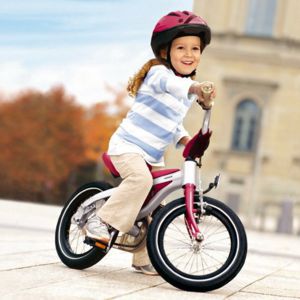 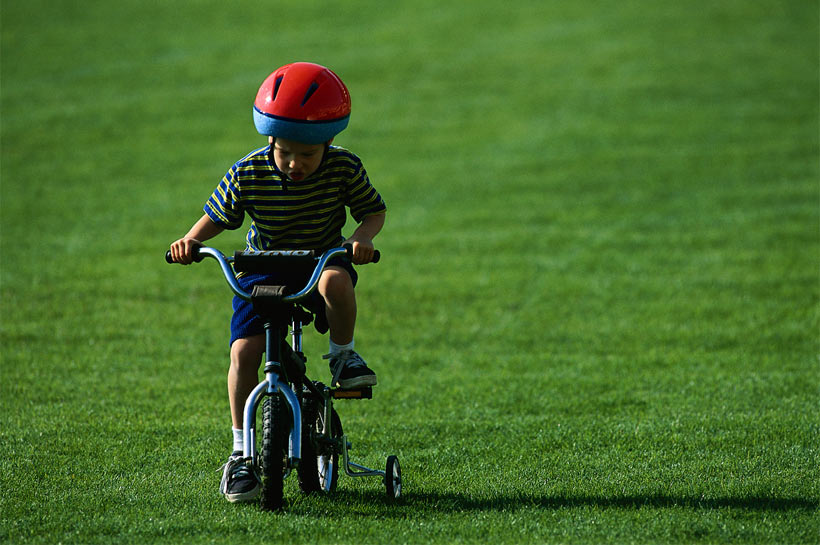 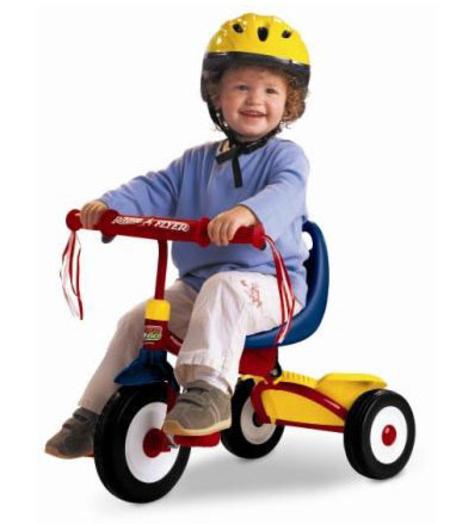 ХОДЬБА
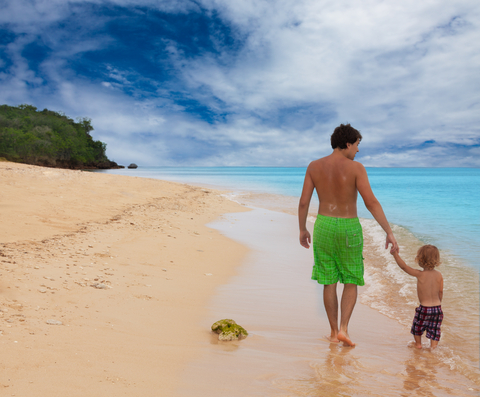 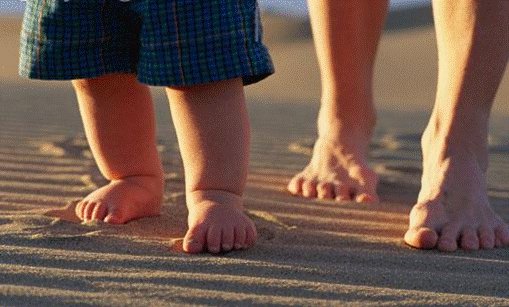 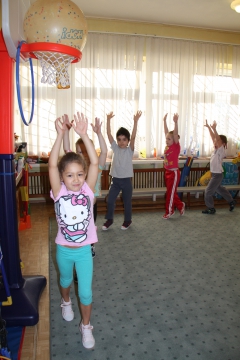 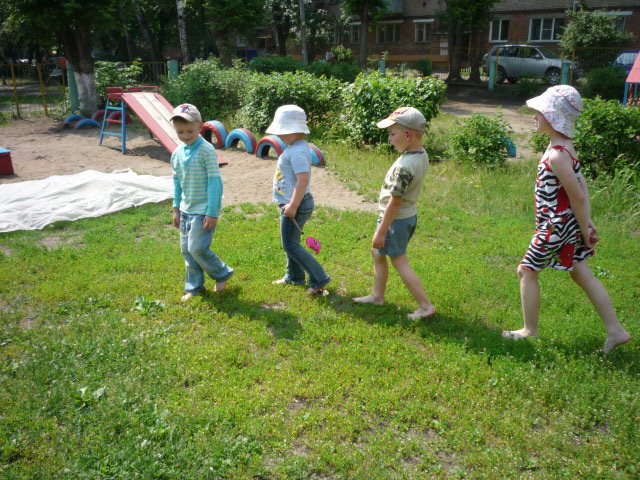 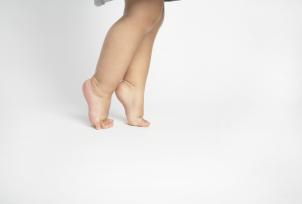 ДЫХАНИЕ
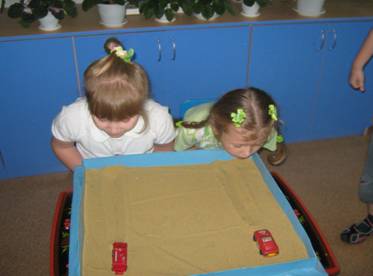 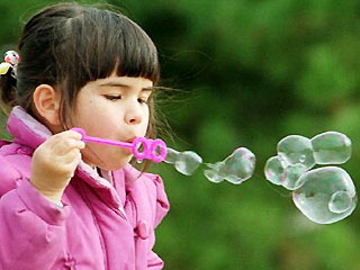 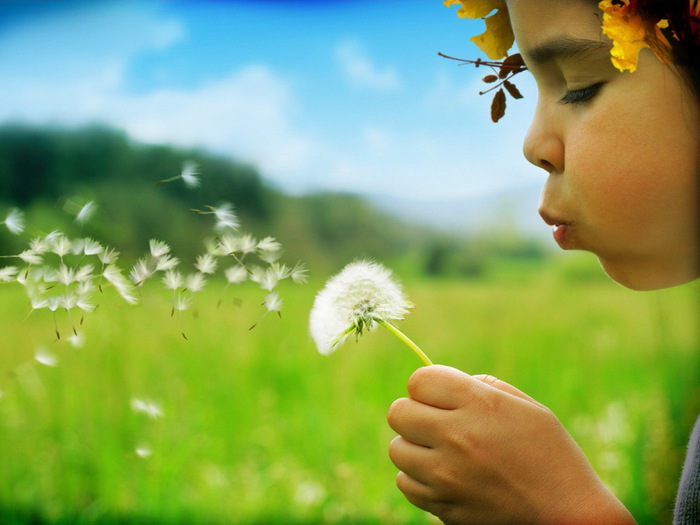 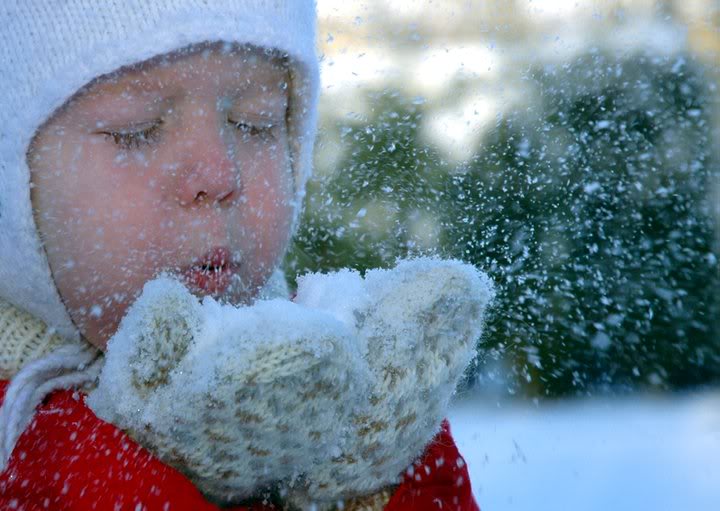 «Чтобы сделать ребенка умным и рассудительным, сделайте его крепким и здоровым: пусть он работает, действует , бегает, кричит, пусть он находится в постоянном движении» 

Ж.Ж. Руссо
Спасибо за внимание!